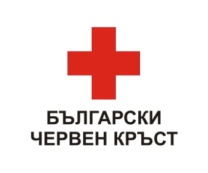 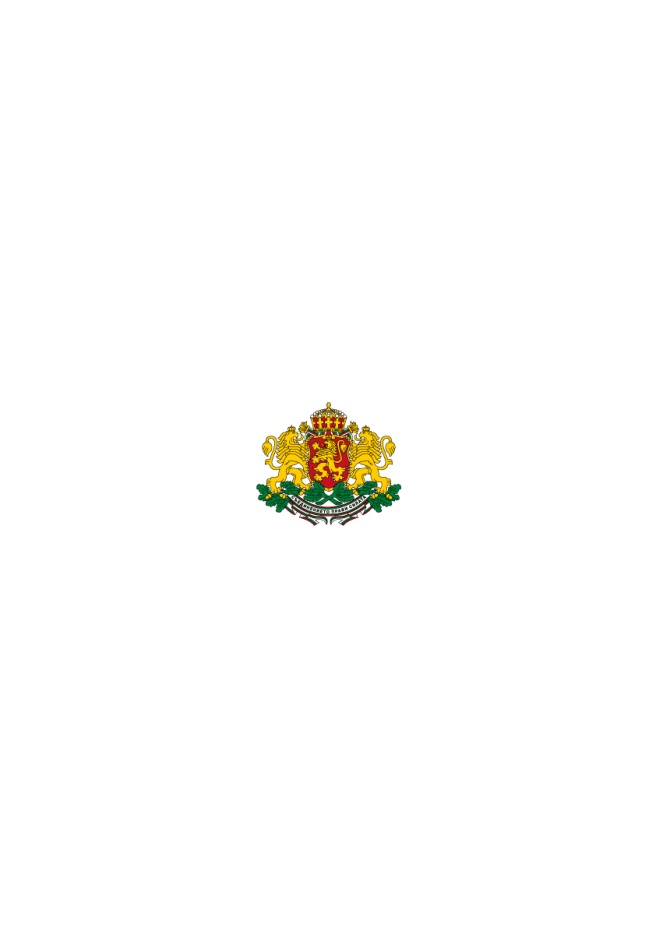 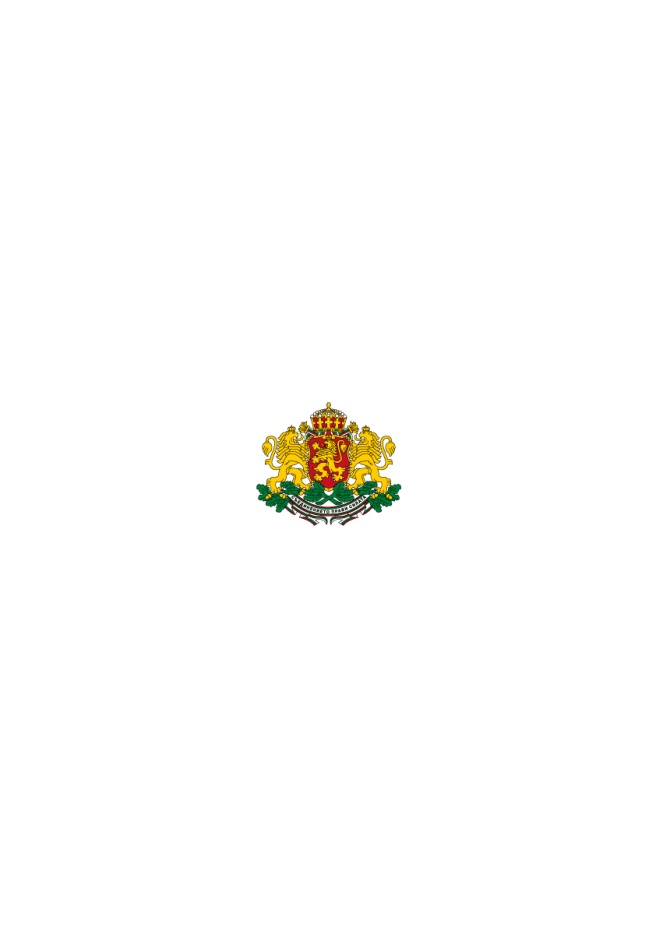 Министерство на
труда и социалната политика
Министерство на
здравеопазването
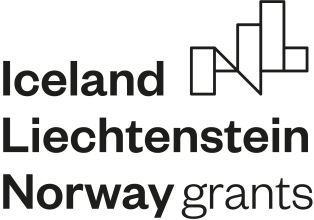 Проект „Иновативни модели за грижи в общността 
за хора с хронични заболявания и 
трайни увреждания“
Изпълнител на проекта: 
Български Червен кръст
 
Партньори:
Министерство на здравеопазването; 
Министерство на труда и социалната политика;
Норвежка асоциация на местните и регионалните власти (KS).
 

Продължителност:
май 2019 г. – април 2024 г.
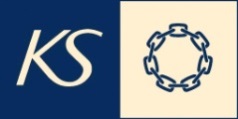 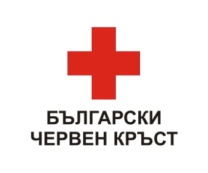 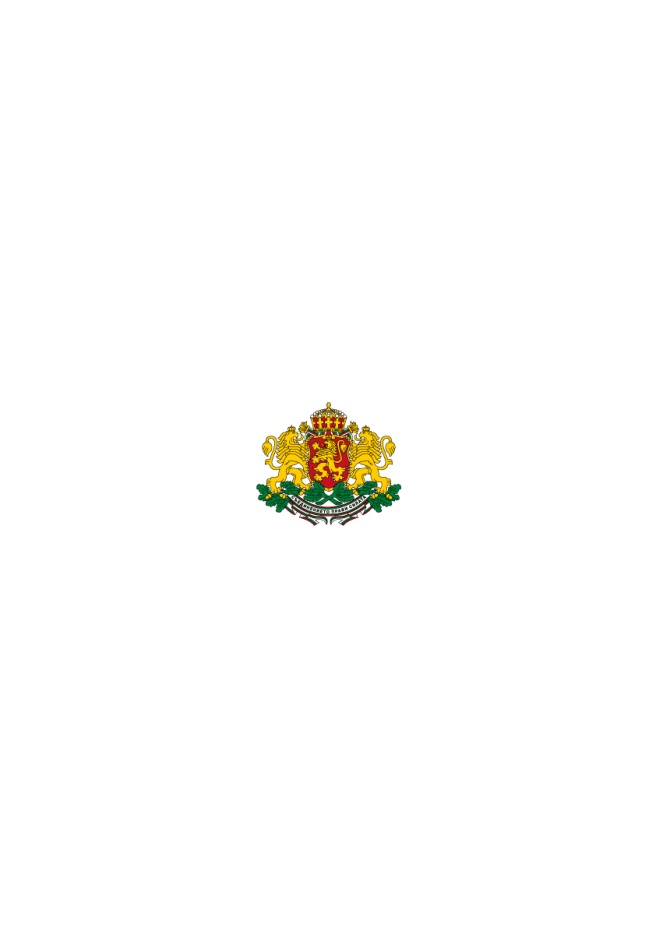 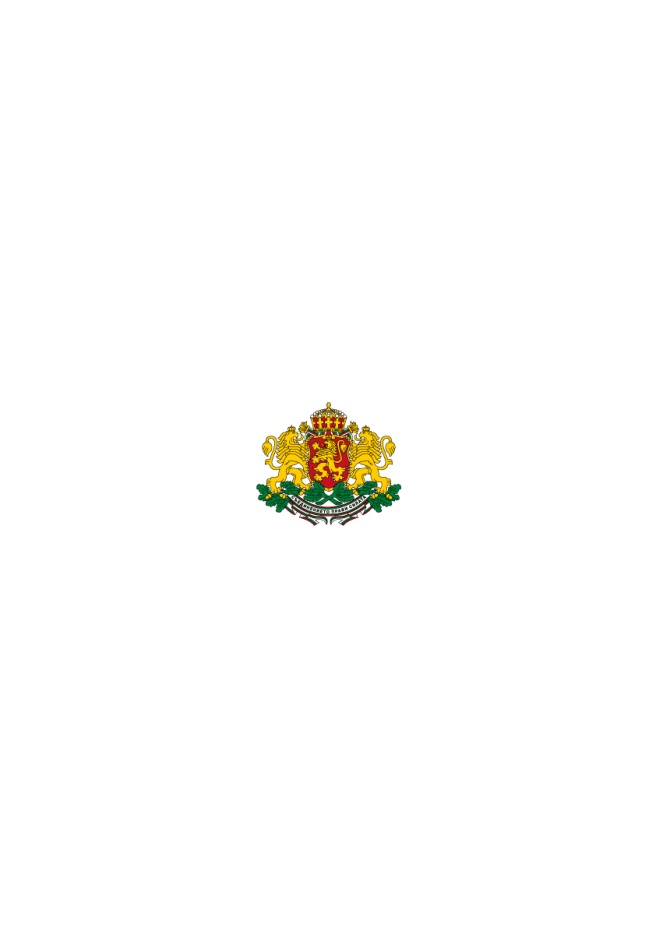 Министерство на
труда и социалната политика
Министерство на
здравеопазването
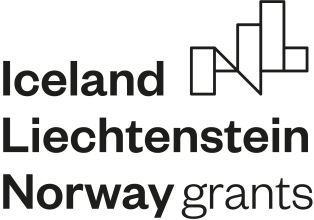 Цел на проекта
Създаване на иновативен модел за дистанционен мониторинг на хронични заболявания – телекеър, посредством използване на съвременните информационни и комуникационни технологии (ИКТ)
Регион:
Северозападна България
Общини: Враца, Оряхово, Криводол, Бяла Слатина, Видин, Монтана и Белоградчик
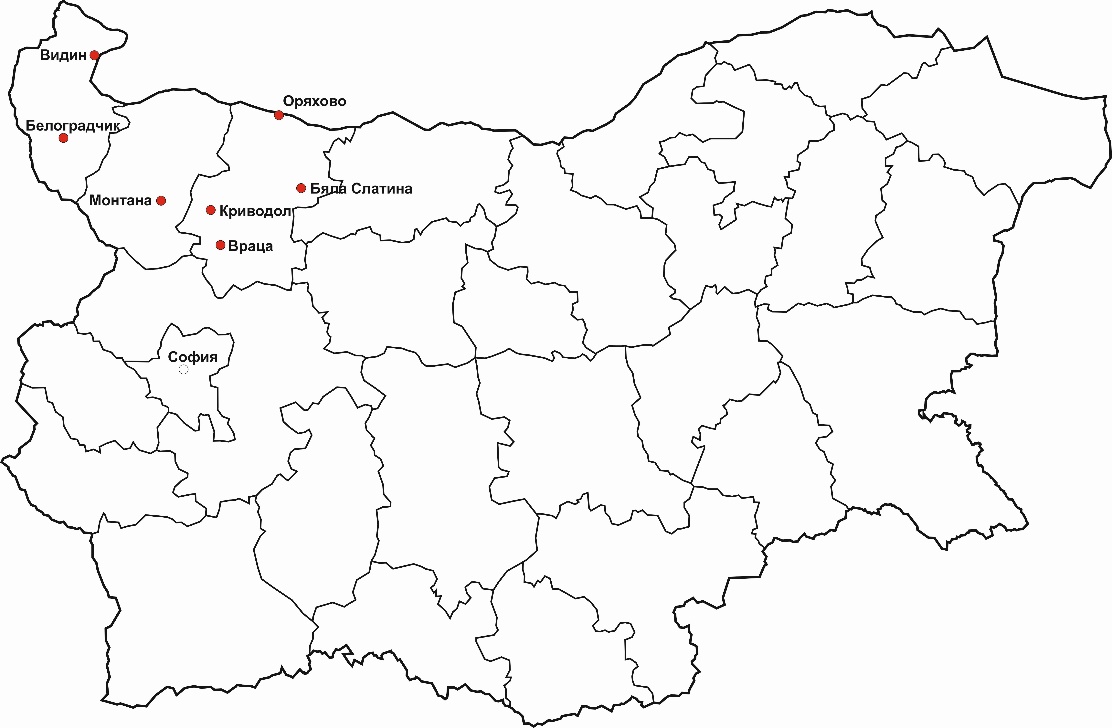 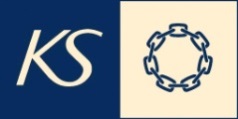 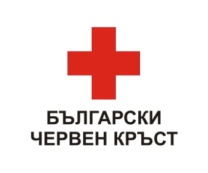 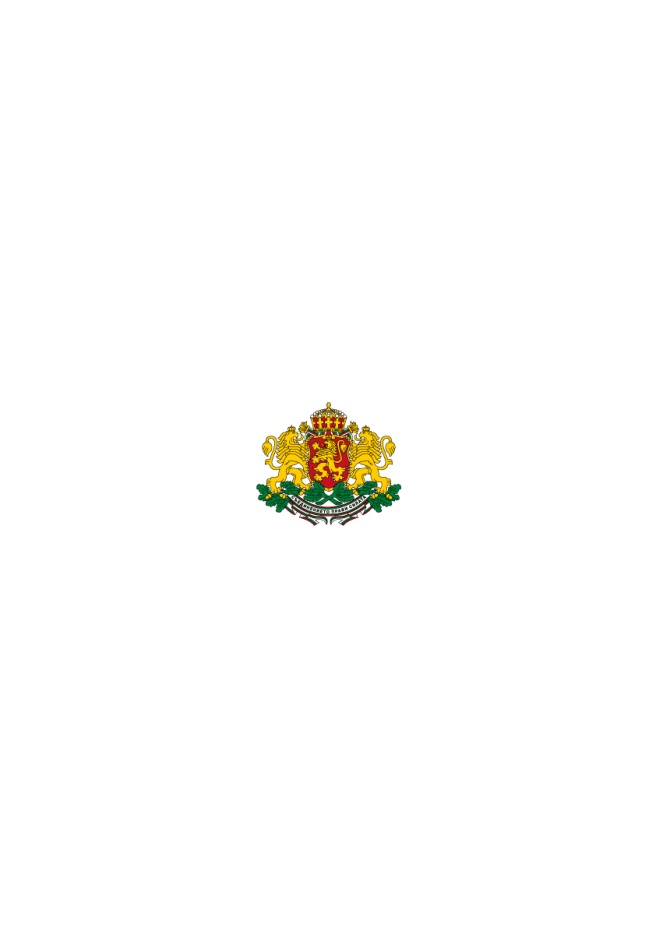 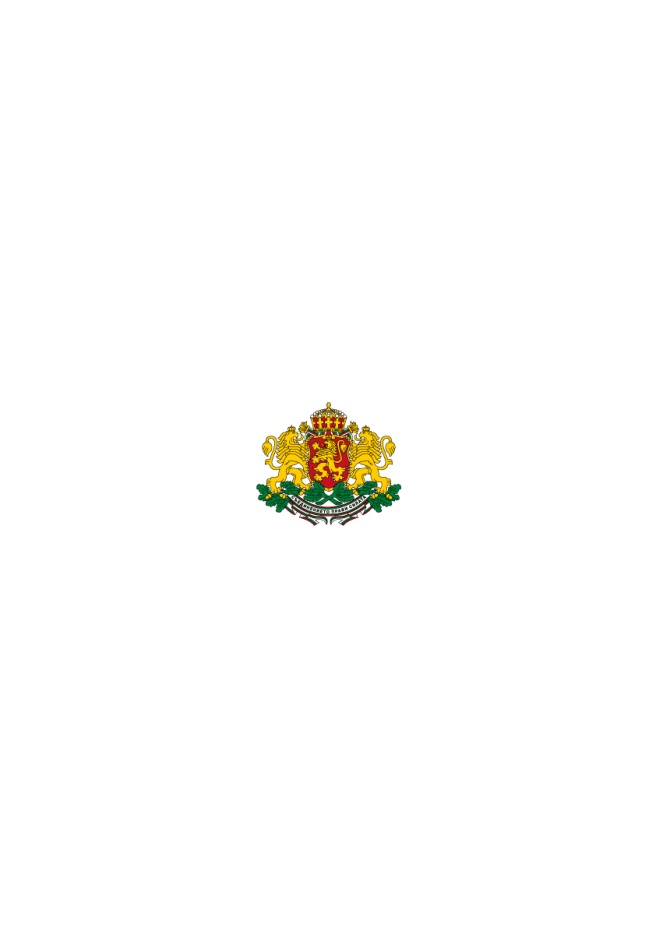 Министерство на
труда и социалната политика
Министерство на
здравеопазването
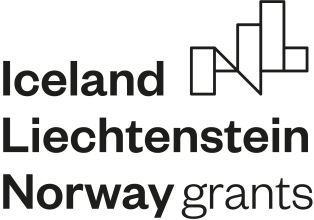 Данни потребители
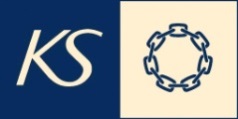 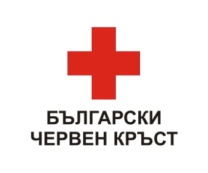 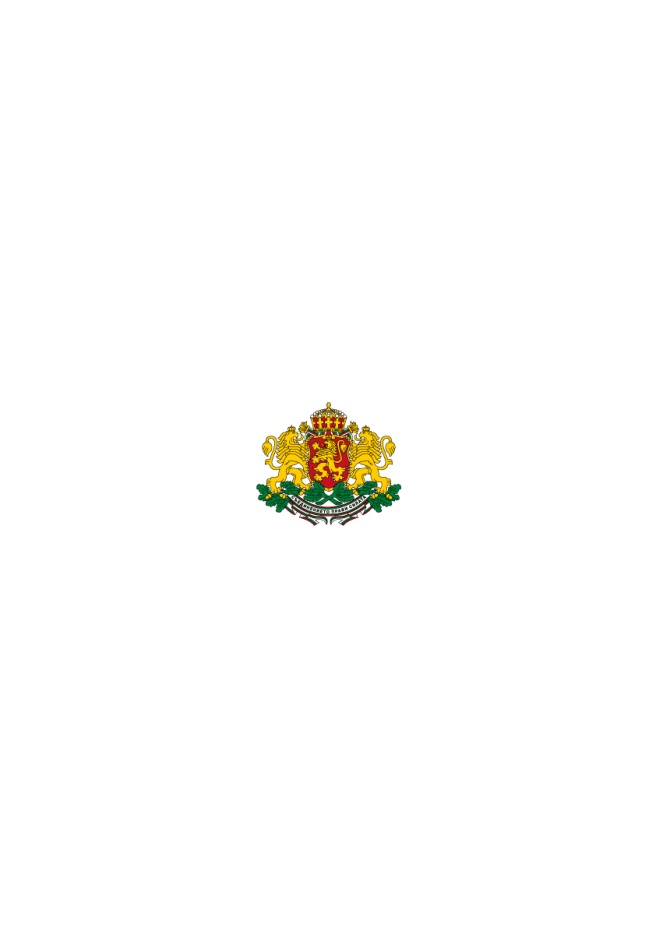 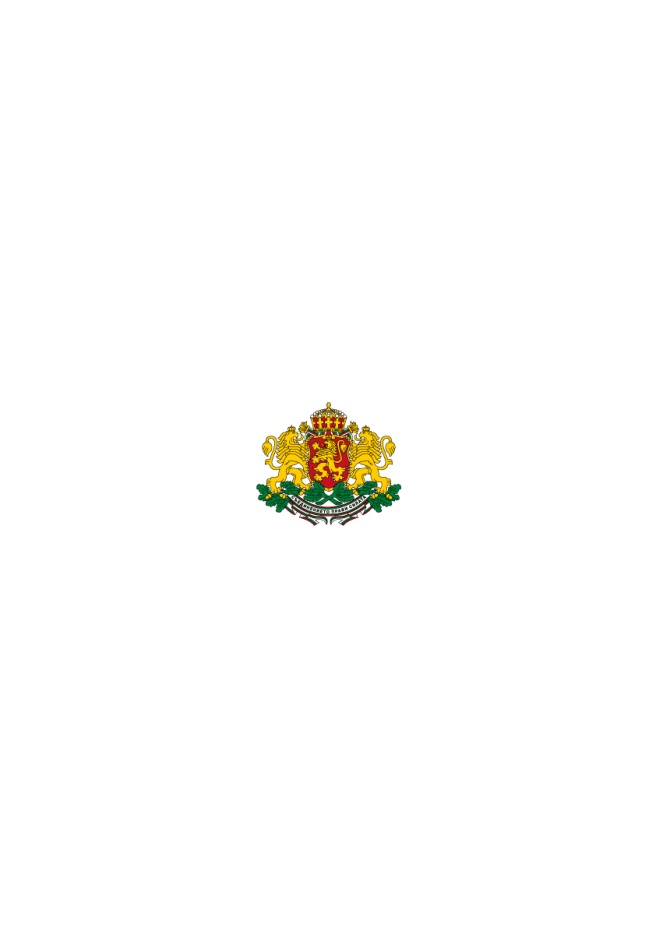 Министерство на
труда и социалната политика
Министерство на
здравеопазването
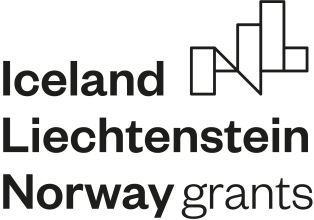 Данни потребители
Видове заболявания
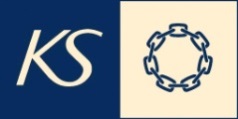 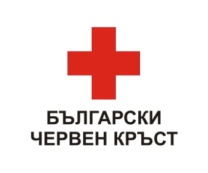 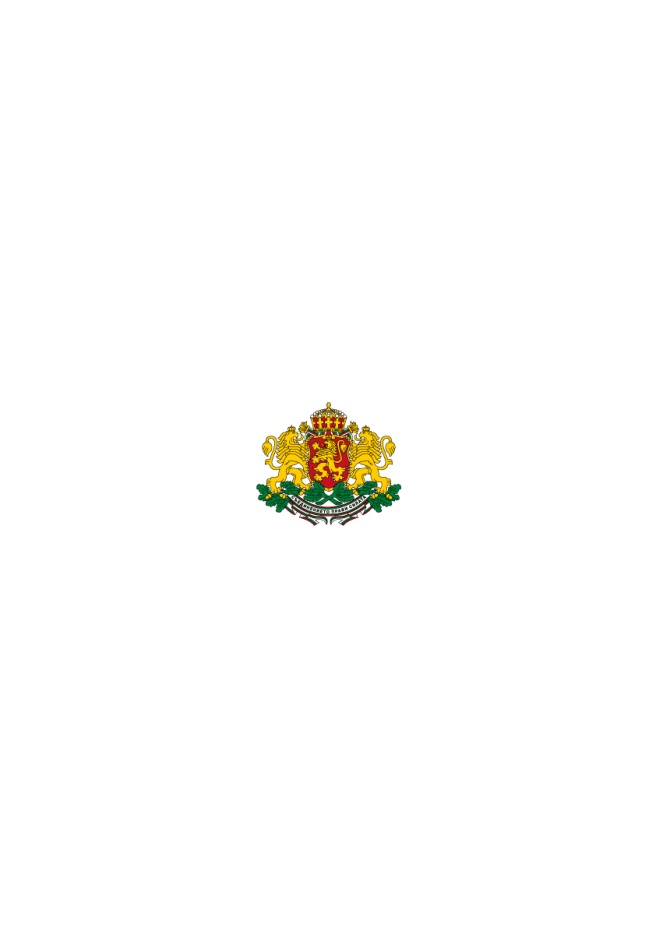 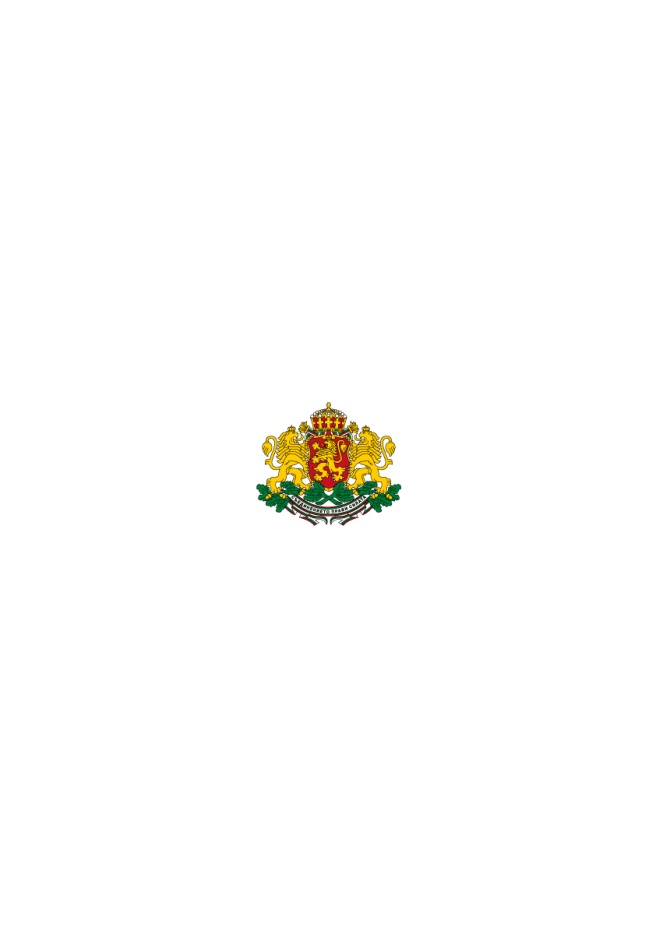 Министерство на
труда и социалната политика
Министерство на
здравеопазването
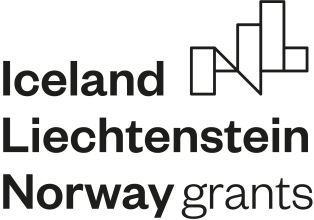 Предизвикателства / Възможности
Нов модел за грижа за възрастни хора в техните домове;

Пандемия от COVID-19;

Намиране на квалифициран персонал;


Недоверие на потребителите към новите технологии;


Социално-икономическа и политическа нестабилност;

Осигуряване на устойчивост на услугата телекеър и нейното прилагане в други региони на страната.
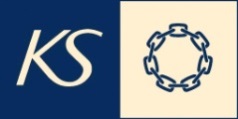 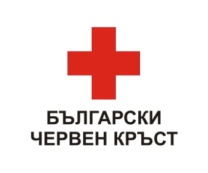 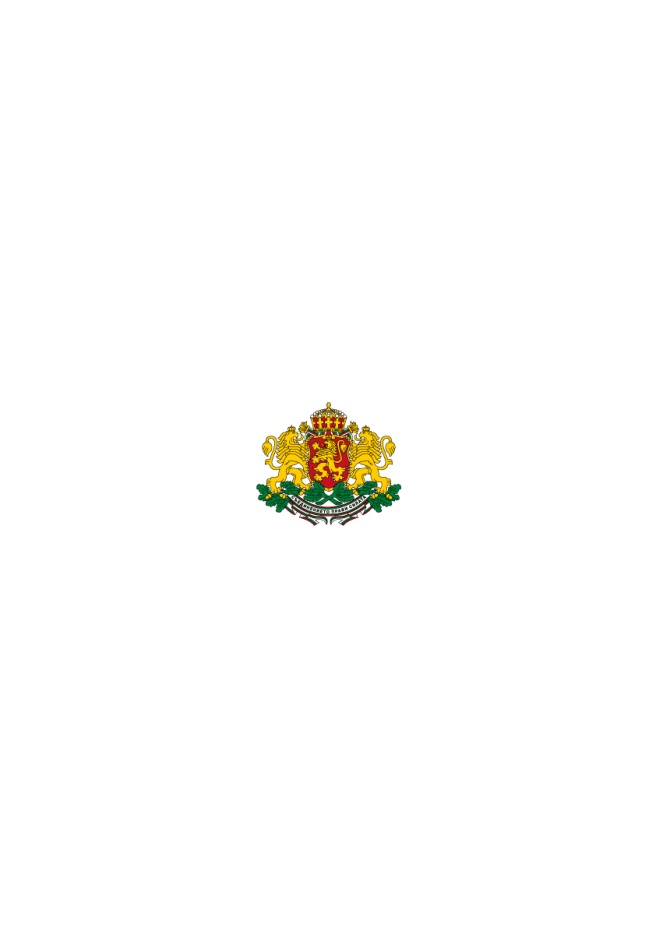 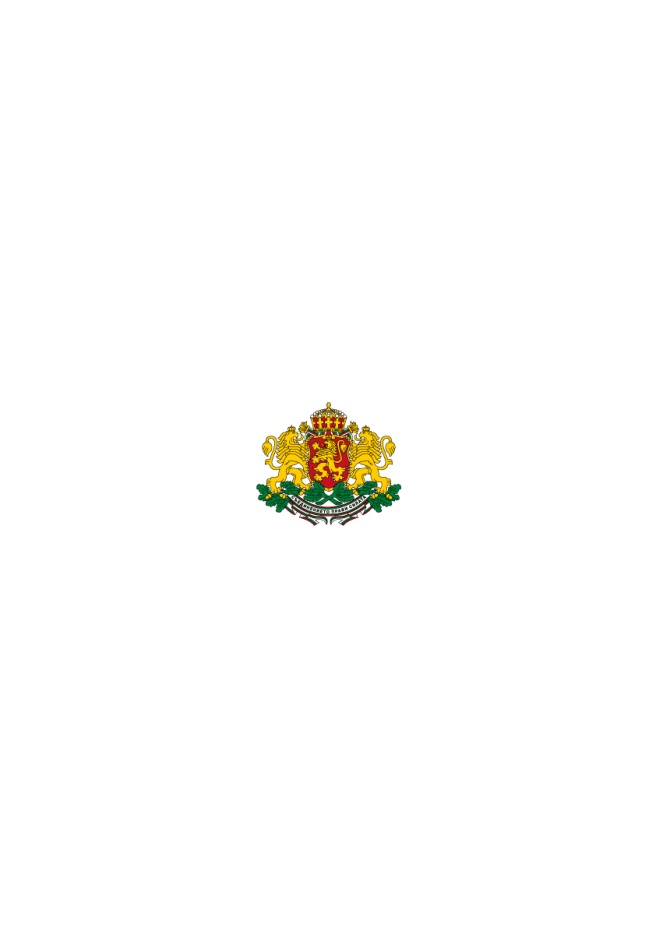 Министерство на
труда и социалната политика
Министерство на
здравеопазването
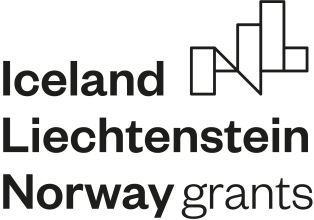 Постигнати резултати
81 работни места в 7-те общини – за медицински сестри, домашни помощници и оператори в ККЦ;

Създадена работеща единна система за мониторинг и предоставяне на услугата телекеър;

1130 потребители на интегрираните здравно-социални услуги в домашна среда;

 Над 900 потребители обхванати от услугата телекеър;

Проведено проучване от страна на Университета за приложни науки в Берген относно ефекта и приложимостта на услугата телекеър сред възрастни хора в България;

Подготвен стандарт за качество на услугата телекеър съвместно с АКСУ, МТСП и други заинтересовани страни;

План за действие за периода 2022-2027 за изпълнение на Националната стратегия на дългосрочна грижа.
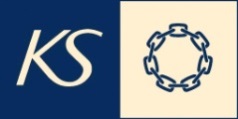 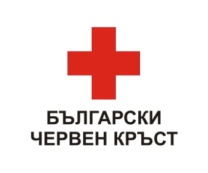 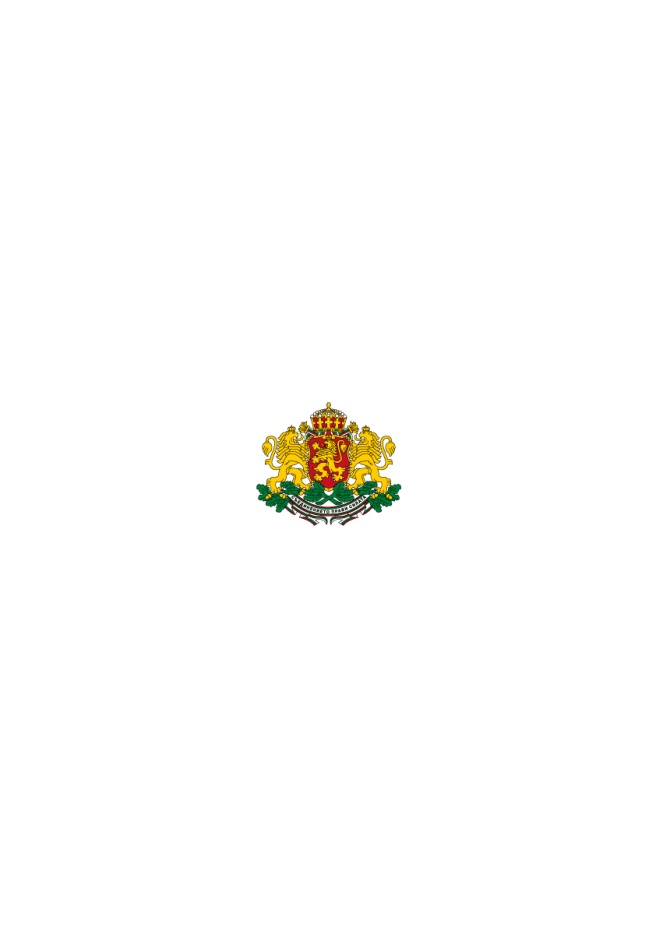 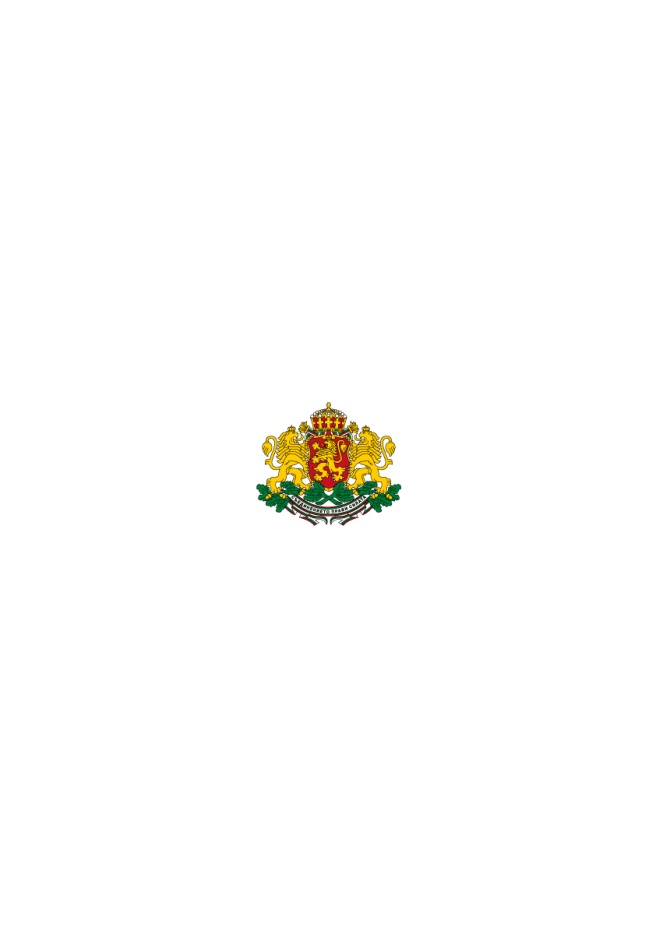 Министерство на
труда и социалната политика
Министерство на
здравеопазването
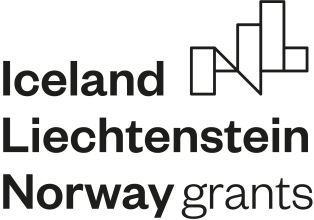 Благодаря за вниманието!
www.e-homecarebg.com
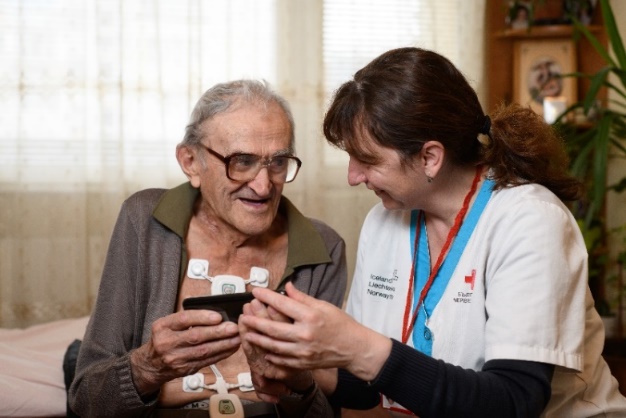 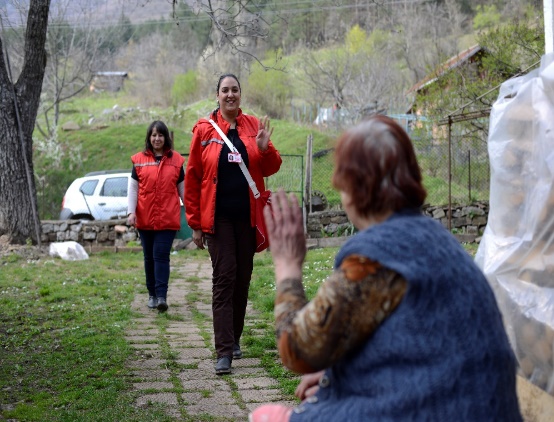 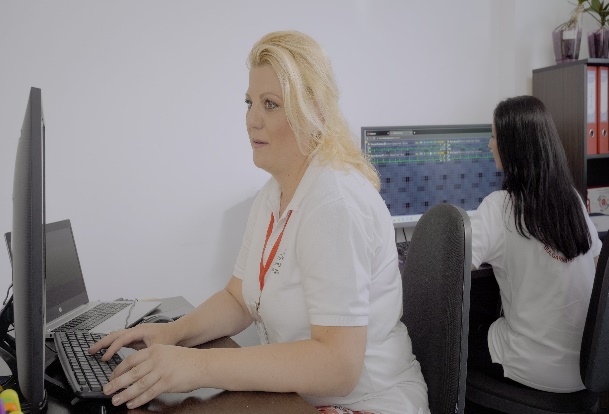 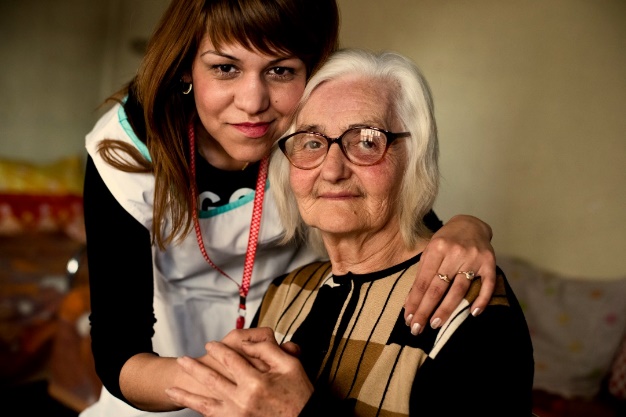 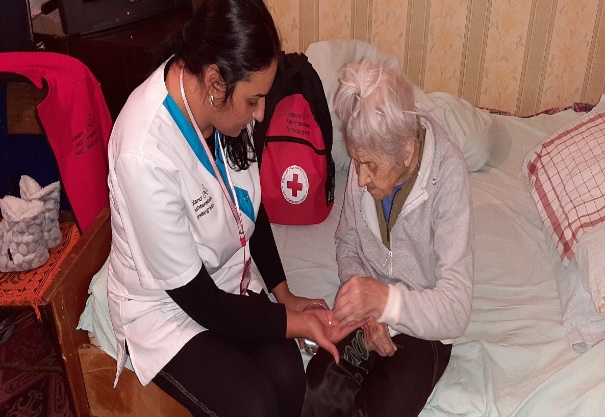 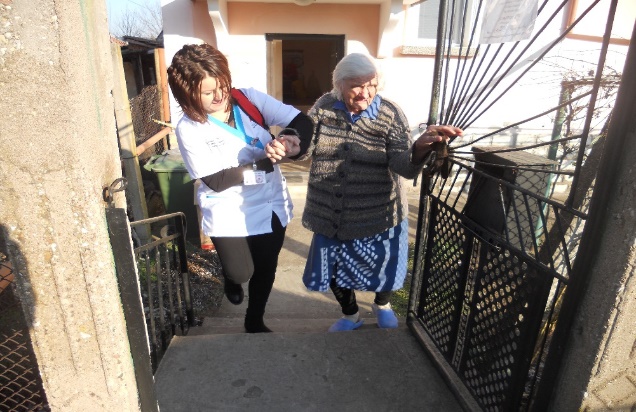 Христина Братанова,
Супервайзор медицински дейности по проекта
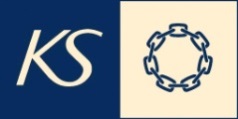